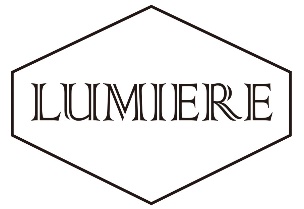 일상의 단조로움을LUMIERE의 시선을 통해  아름다움에 대해 다시보여주고자합니다
“당신의 가치를 높여줄 빛을 만나 선물해보세요”
라는 슬로건으로 당신에게 LUMIER 만의 유니크한 패션주얼리를 선사합니다
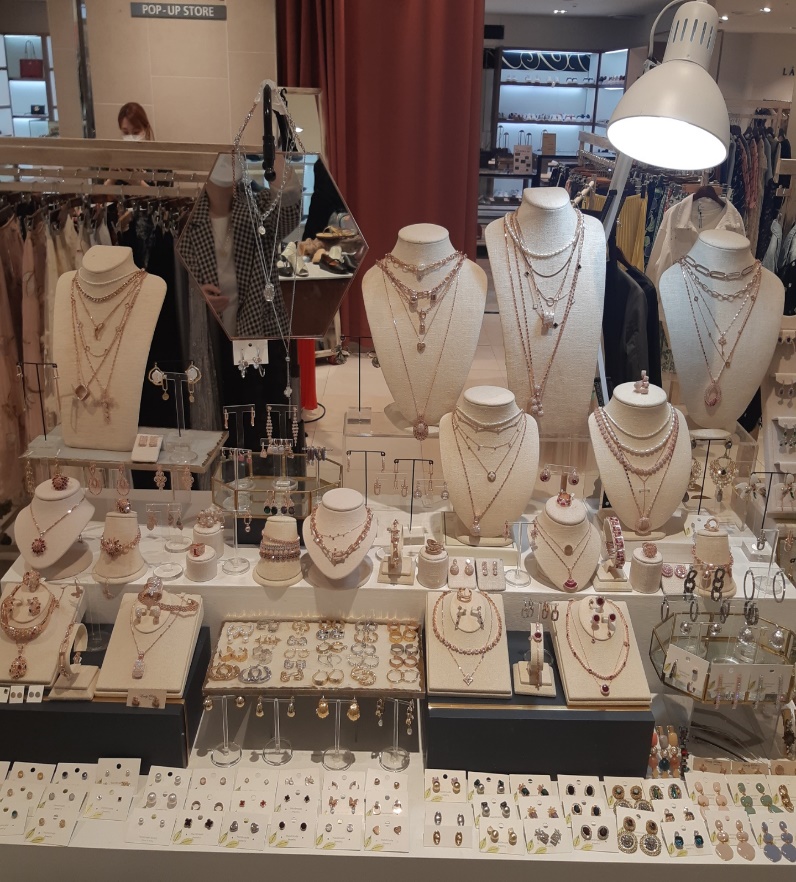 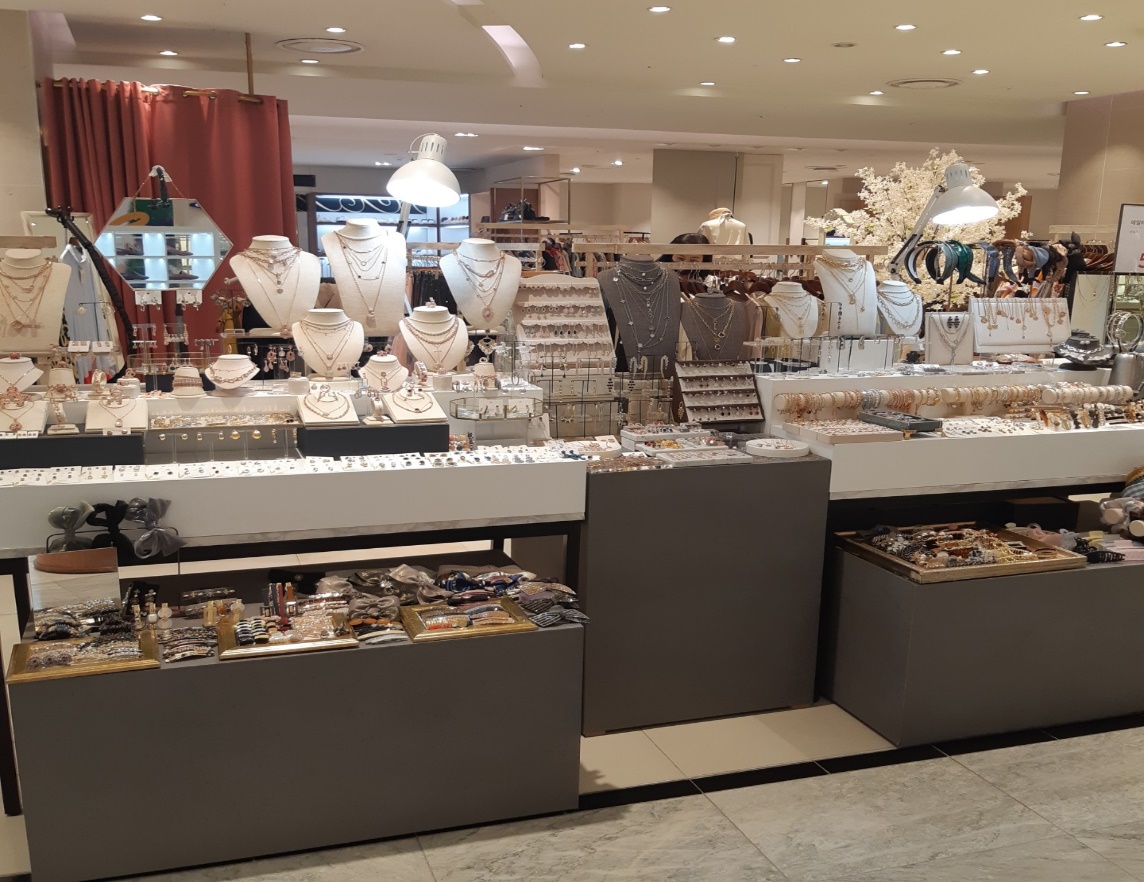 브랜드 대표 사진1, 사진2
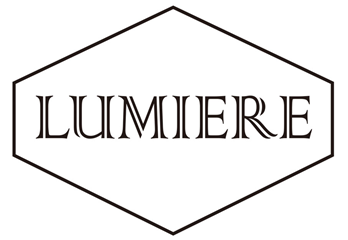 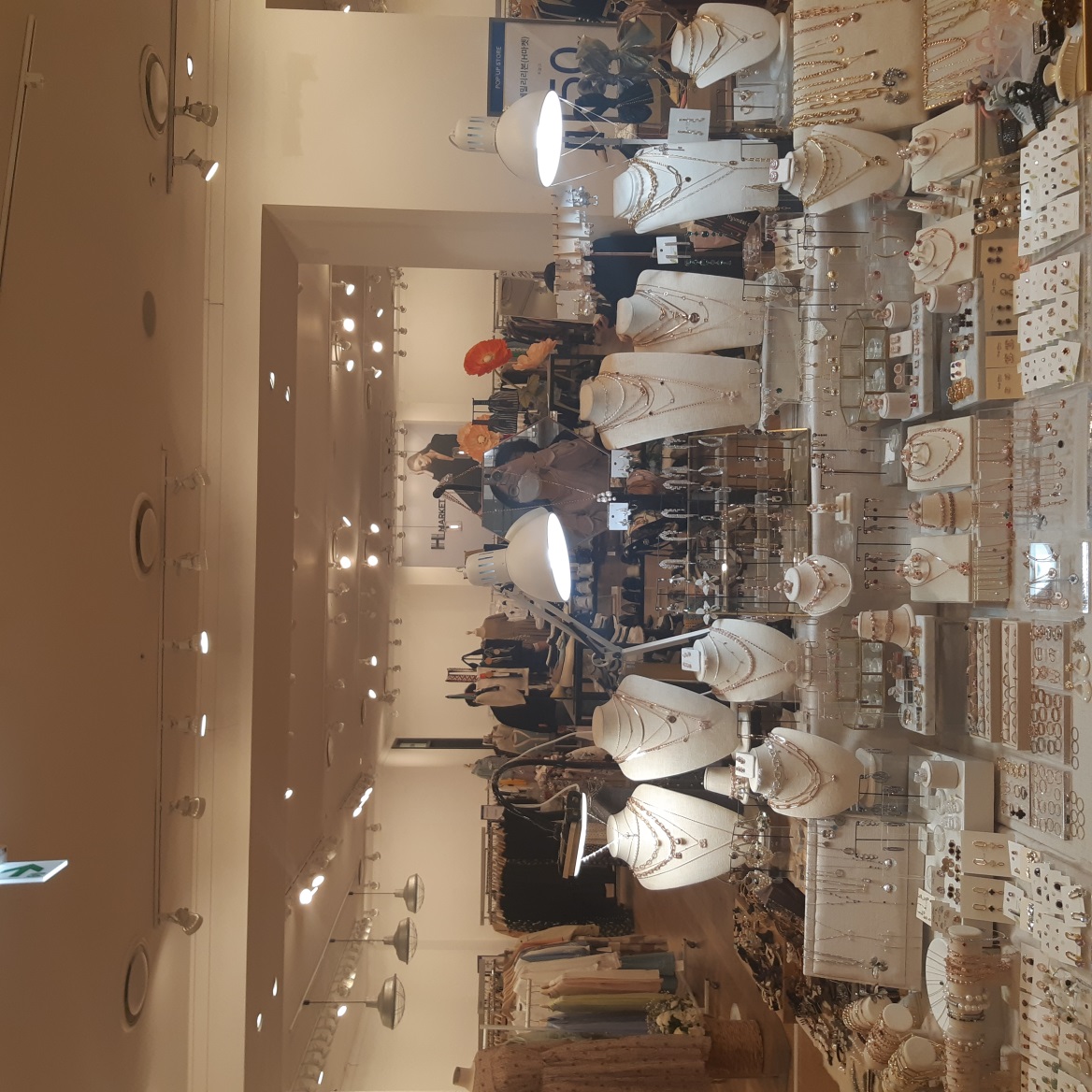 사진첨부

제품 또는 행사 사진
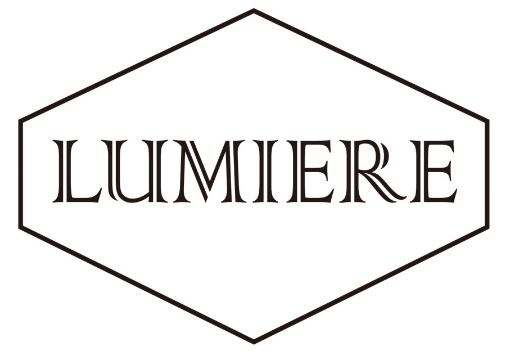 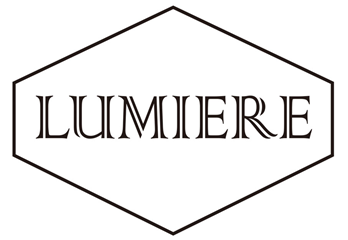 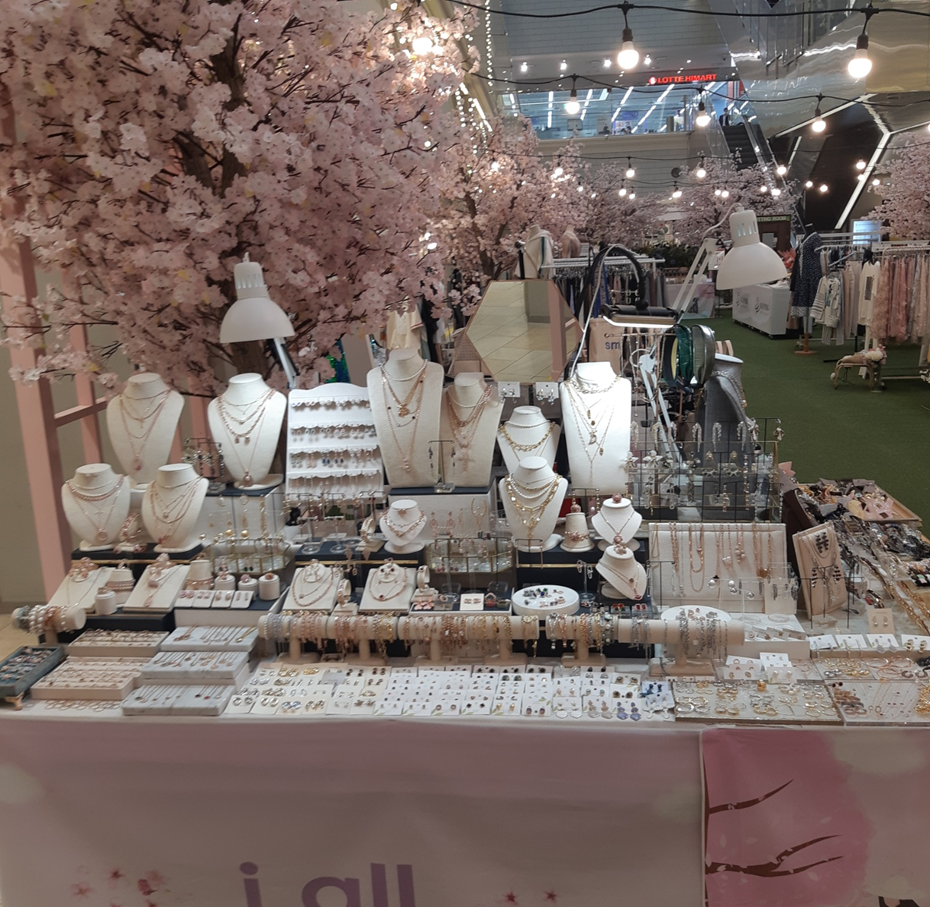 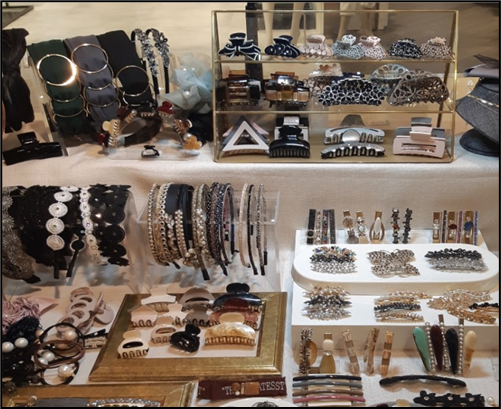 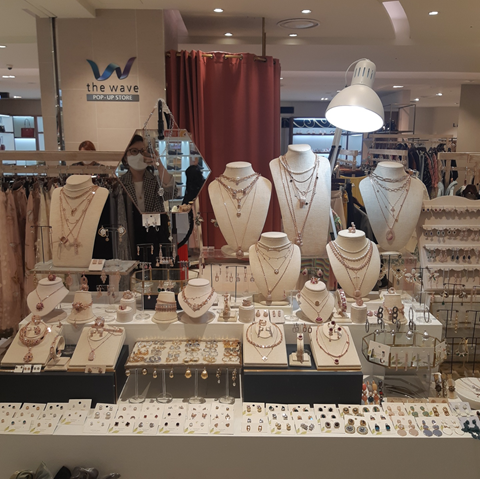 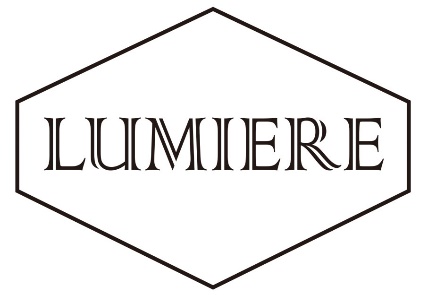 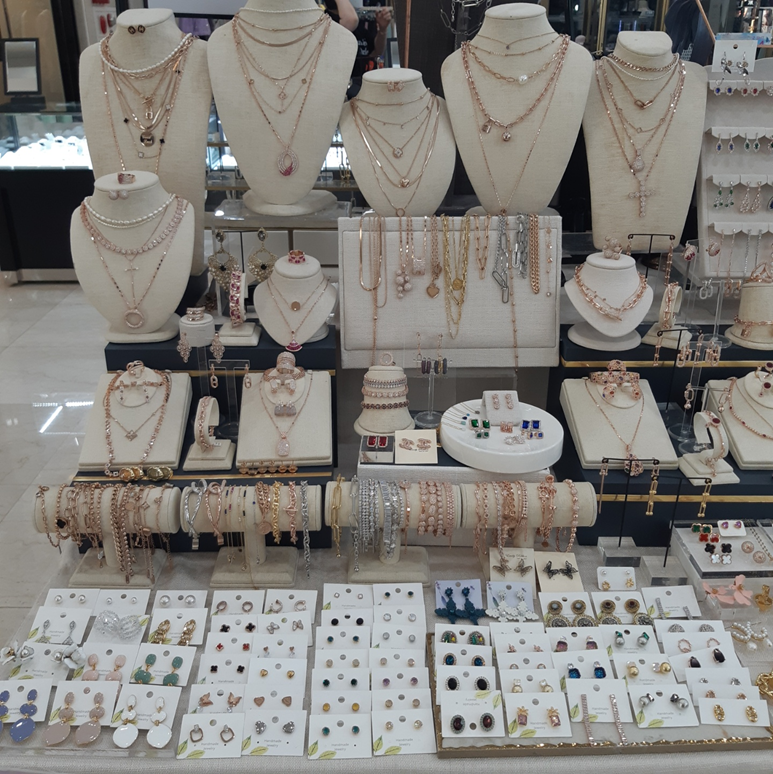 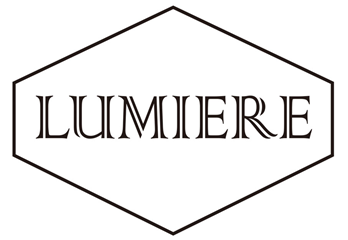 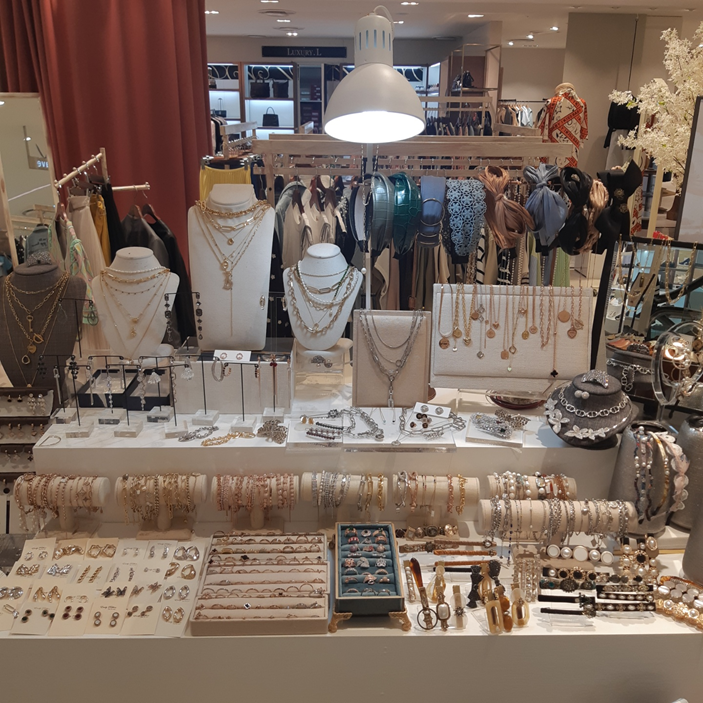 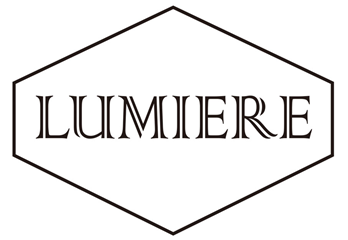 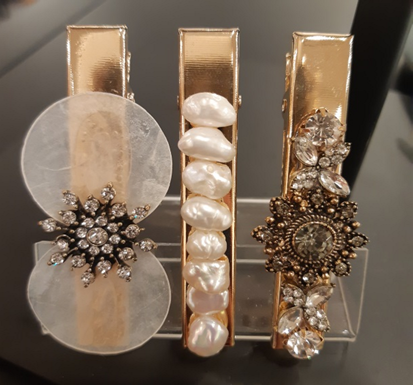 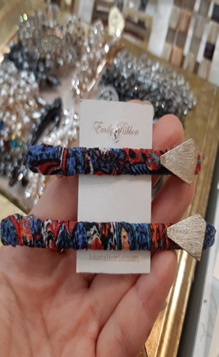 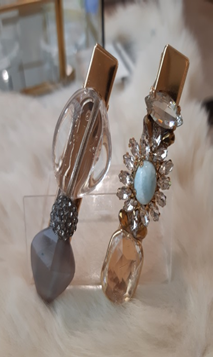 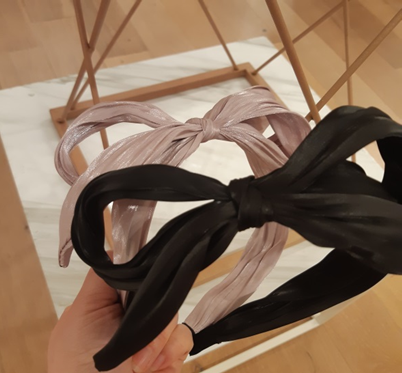